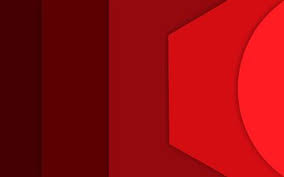 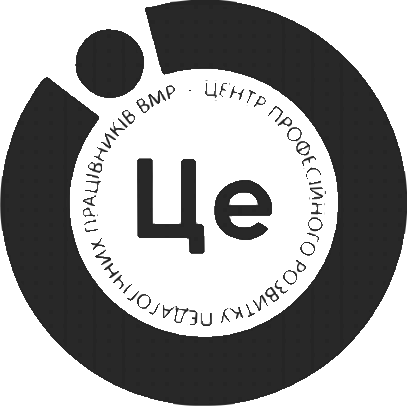 22.06.2021 р.
Поч. о 14:00
Вебінар на тему:
Про мовчать сторінки шкільного підручника історії
Спікер - консультант ЦПРПП  Маліцька К.П. .